العدالة والمساواة بين الجنسين أمام القانون
2024  تحديث
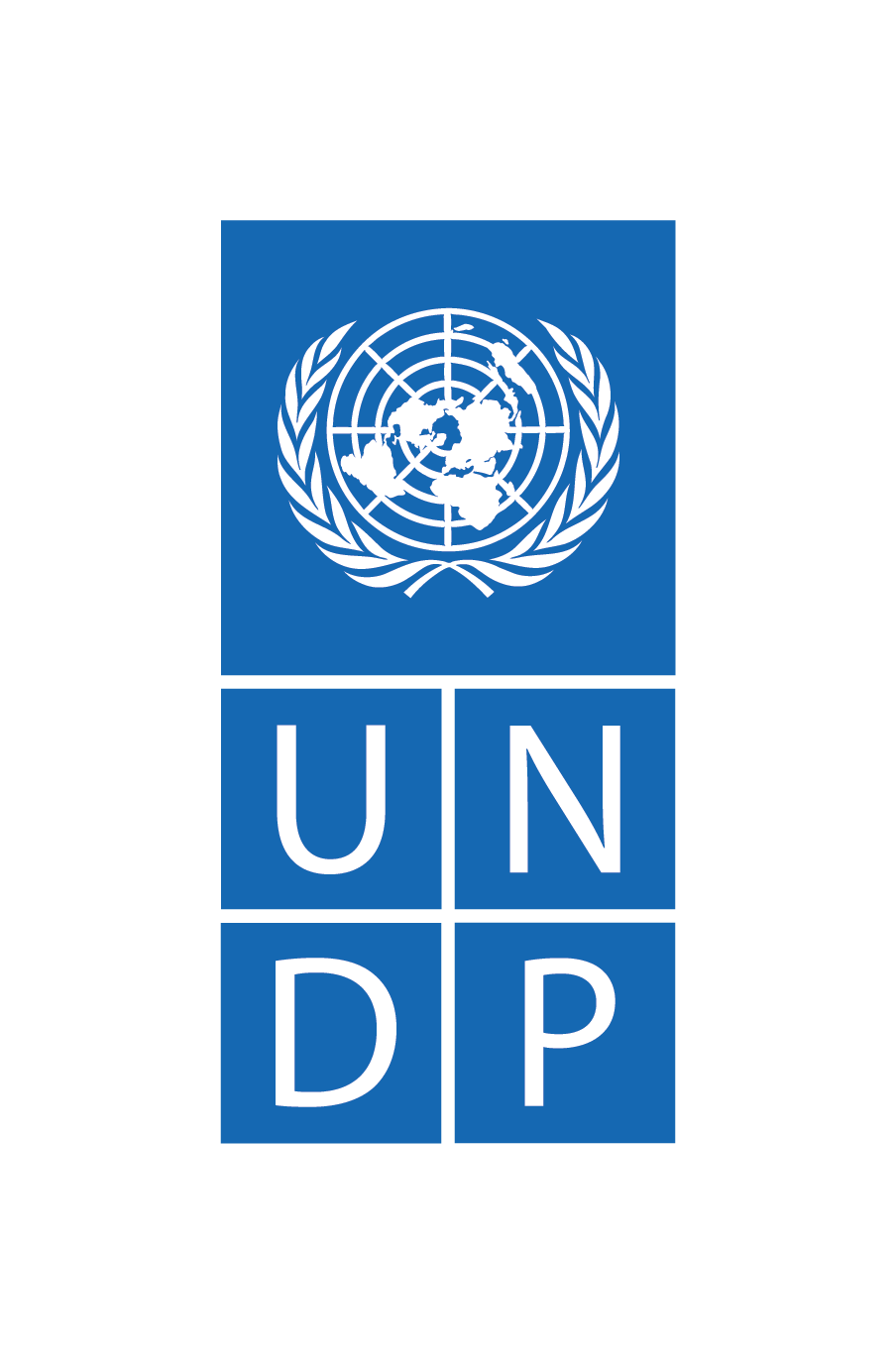 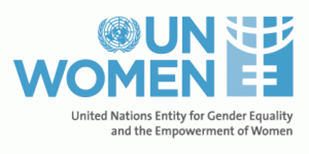 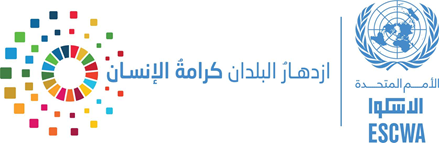 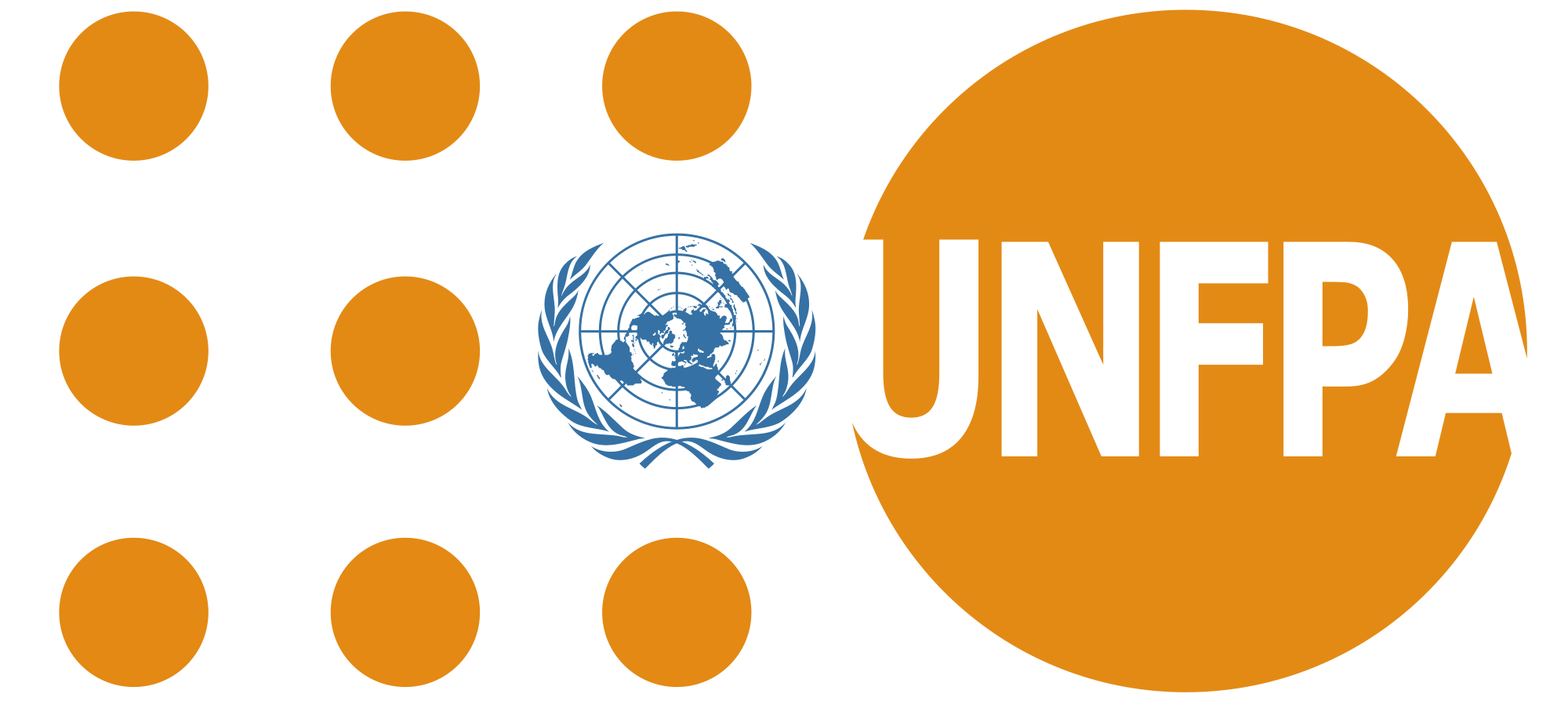 من الفترة 2023 – 2024
17
دولة عربية في مبادرة العدالة والمساواة بين الجنسين أمام القانون
7
دولة عربية أرسلت تحديثاتها التشريعية
32
نص قانوني صدر أو سياسية وطنية يسهم في تعزيز واقع المرأة العربية في القانون
17
تغيير في ترميز الدول العربية على مصفوفة العدالة والمساواة بين الجنسين أمام القانون
التحديثات التشريعية تضمنت:
المملكة الأردنية الهاشمية
تم بلورة الاستراتيجية الوطنية للمرأة في الأردن للفترة 2025-2020 بشكلٍ عام والتي تتضمن تحقيق عدة أهداف لضمان تكافؤ الفرص بين الرجل والمرأة دون تمييز مبني على الجنس، تحت إشراف اللجنة الوطنية الأردنية لشؤون المرأة. وقد جاء بالتحديد في مضمون الهدف الثاني أن “النساء والفتيات يتمتعن بحياةٍ خاليةٍ من كافة أشكال العنف المبني على أساس الجنس”. علماً أنه تم وضع لهذا الهدف كغيره، خطة تنفيذية تضمنت مبادرات تُعنى بالحدّ من العنف.
الاستراتيجية الوطنية للمرأة
تم إدراج في بلاغ الموازنة العامة لإعداد مشروع قانون الموازنة العامة للسنوات 2023، 2024، و2025 بنوداً مرتبطة بمتابعة رصد المخصصات المالية اللازمة لتنفيذ المشاريع المنبثقة عن الاستراتيجية الوطنية لشؤون المرأة (2020-2025) والتي تشمل من ضمن مبادراتها العمل على مراجعة التشريعات ووضع المقترحات التي من شأنها تعزيز المساواة وتمكين المرأة وزيادة مشاركتها في مختلف المجالات.
ميزانية لمناهضة العنف
المملكة الأردنية الهاشمية - 2
تعديل المادة (69) من قانون معدل لقانون العمل رقم 10 لسنة 2023  
أ. يحظر أي تمييز على أساس الجنس بين العاملين من شأنه المساس بتكافؤ الفرص
عدم التمييز في مكان العمل
تعديل المادة (69) من قانون معدل لقانون العمل رقم 10 لسنة 2023  
أ. يحظر أي تمييز على أساس الجنس بين العاملين من شأنه المساس بتكافؤ الفرص
حق المرأة أداء الوظائف نفسها التي يؤديها الرجل
المملكة الأردنية الهاشمية - 3
تعديل المادة (29) من قانون معدل لقانون العمل رقم 10 لسنة 2023
تعدل المادة (29) من القانون الأصلي على النحو التالي:-
أولا: بإضافة عبارة( صاحب العمل على ان يقوم بتبليغ وزارة العمل خلال اسبوعين من تاريخ ترك العمل وبالطرق التي تحددها الوزارة) بعد عبارة (دون اشعار) الواردة في الفقرة (أ) منها .
ثانيا: بإضافة عبارة ( أو التحرش الجنسي ) بعد عبارة (الاعتداء الجنسي) الواردة في البند ( 6) من الفقرة (أ) منها.
ثالثا : بإلغاء نص الفقرة (ب) منها والاستعاضة عنه بالنص التالي :
ب. اذا تبين للوزير وقوع اعتداء من صاحب العمل او من يمثله بالضرب أو بممارسة أي شكل من اشكال الاعتداء الجنسي أو التحرش الجنسي على العاملين المستخدمين لديه يعاقب صاحب العمل أو مدير المؤسسة أو من يمثله بغرامه لا تقل عن ألفي دينار ولا تزيد على خمسة آلاف دينار وتضاعف الغرامة في حال التكرار وذلك مع مراعاة أحكام أي تشريعات أخرى نافذة المفعول .
رابعا: بإضافة الفقرة (ج) اليها بالنص التالي:-
ج. لغايات هذه المادة يقصد (بالتحرش الجنسي):-
أي ممارسة أو سلوك جسدي أو شفهي ذي طبيعة جنسية أو التهديدات المرتبطة به ويمس كرامة العامل ويكون مهينا له ويؤدي الى إلحاق الضرر الجسدي أو النفسي أو الجنسي به.
التحرش الجنسي
مملكة البحرين
صدور قانون رقم (7) لسنة 2023 بإلغاء المادة (353) من قانون العقوبات الصادر بالمرسوم بقانون رقم (15) لسنة 1976التي كانت تعفي المغتصب من العقوبة متى ما عقد زواجاً صحيحاً على الضحية.
الاعفاء من العقوبة بالزواج من الضحية
سلطنة عُمان
المادة (12) من قانون العمل (53) لسنة 2023
" يعتبر إنهاء صاحب العمل لعقد العمل فصلاً تعسفيا للعامل إذا كان الإنهاء لأي من الأسباب الآتية: 
البند (1) " الجنس أو الأصل أو اللون أو اللغة أو الدين أو العقيدة أو المركز الاجتماعي أو الإعاقة أو الحمل أو الولادة أو الرضاعة بالنسبة للمرأة العاملة، بموجب هذه المادة يتضح أن القانون يحظر التمييز على أساس الجنس أو المركز الاجتماعي.
المادة (23) من قانون العمل الصادر (53) لسنة 2023 "... وعلى صاحب العمل أن يساوي بين جميع العمال في حالة اتفاق طبيعة العمل وشروطه." مع التأكيد بأن الأفراد كافة من ذكر أو أنثى متساوون في الأجور وفقاً لدرجاتهم الوظيفية، وذلك مبدآ كفله النظام الأساسي للدولة الصادر بموجب المرسوم السلطاني رقم (٦/٢١) في المادة (٢١) ، وسند ذلك أيضا ما نصت عليه المادة (٣) من قانون التفسيرات والنصوص العامة لسنة ١٩٧٣ لسنة ١٩٧٣، إذ نصت المادة (٣) على أنه " ... الكلمات التي تدل أو تشير إلى المذكر تشمل المؤنث ..."
الأجر المتساوي عن العمل المتساوي القيمة
سلطنة عُمان - 2
المادة (84) من قانون العمل (53) لسنة 2023يستحق العامل إجازة خاصة بأجر شامل على النحو الآتي:
1- (٧) سبعة أيام إجازة أبوة، بشرط أن يولد الطفل حيا وألا تتجاوز الإجازة اليوم (٩٨) الثامن والتسعين من عمر الطفل.
إجازة الأبوة
المادة (84) من قانون العمل (53) لسنة 2023يستحق العامل إجازة خاصة بأجر شامل على النحو الآتي:
10 – (98) ثمانية وتسعين يوما إجازة وضع للعاملة لتغطية فترة ما قبل وبعد الولادة. ويكون منح العاملة الإجازة لتغطية فترة ما قبل الولادة بتوصية من الجهة الطبية على أن لا تتجاوز مدتها (14) أربعة عشر يوما، وتمنح باقي مدة هذه الإجازة من تاريخ الولادة
مدة إجازة الأمومة
المملكة المغربية
سياسة وطنية للصحة الإنجابية والجنسية
مشروع قانون المالية 2023 لوزارة الصحة والحماية الاجتماعية والذي يرصد ميزانية خاصة بالصحة الإنجابية وصحة الأم والطفل والشاب والساكنة ذات الاحتياجات الخاصة
المملكة العربية السعودية
قرار وزير الموارد البشرية والتنمية الاجتماعية (رقم ) 40676 لسنة 2023 لائحة العمالة المنزلية ومن في حكمهم. وتحدد اللائحة ساعات العمل وأيام الراحة والإجازات والرعاية الصحية، بالإضافة الى الحماية من الاعتداء اللفظي أو الجسدي والتحرش الجنسي.
العمل المنزلي
تمّ تعديل نظام التأمينات الاجتماعية مؤخراً في العام 2024، حيث بات يضمن حقوقا متساوية للرجال والنساء في منح أزواجهم معاشاتهم التقاعدية، دون التفريق بينهم.
حق منح الأزواج المعاشات التقاعدية
أكدت وثيقة الحقوق الصادرة عن وزارة الصحة في العام 2024 على حق حقوق المريض بالايدز التي لا تختلف عن حقوق المرضى بشكلٍ عام. وتضمنت بشكلٍ خاص حق المرأة في إجراء الفحوصات الوقائية والتشخيصية والعلاجية للأمراض التناسلية المعدية وغير المعدية والتأكيد على السرية والخصوصية في الأمراض الجنسية إلا بما يقتضيـــه القوانيـــن و الإجراءات المرعيـــة، دون التطرق إلى الوضع العائلي أو الحصول على إذن من طرف ثالث.
الفحص والمشورة الطوعيين فيما يتعلق بفيروس نقص المناعة البشرية
المملكة العربية السعودية - 2
الفصل الخاص بحقوق المرأة الصحية في وثيقة الحقوق الصادرة عن وزارة الصحة والذي يتناول في أحد بنوده حق المرأة في الحصول على المشورة الصحية والشرعية في حال رغبتها بتنظيم الانجاب والحصول على وسائل منع الحمل وفق إشراف طبي وبأيدي مدربة في المراكز الصحية والمستشفيات وأن تكون مجانية في المراكز الصحية والمستشفيات التابعة
لوزارة الصحة.
خدمات منع الحمل
الفصل الخاص بحقوق المرأة الصحية في وثيقة الحقوق الصادرة عن وزارة الصحة بالاستناد الى البند الخاص الى تنظيم الإنجاب أعلاه.
خدمات منع الحمل الطارئة
الفصل الخاص بحقوق المرأة الصحية في وثيقة الحقوق الصادرة عن وزارة الصحة والذي ينص على السماح بالإجهاض في حالة التهديد الشديد لحياة الحامل أو الجنين.
تجريم الاجهاض
الإمارات العربية المتحدة
قرار مجلس الوزراء رقم 44 لسنة 2024 في شأن تحديد حالات الإجهاض المسموح بها: إذا كان الحمل نتيجة مواقعة أنثى كرهاً أو بغير رضاها أو بإرادة لا يعتدّ بها، إذا كان المتسبب في الحمل من أصول المرأة أو من محارمها، وبناءً على طلب الزوجين وبعد موافقة اللجنة. على أن يتمّ إثبات الحالة الأولى والثانية بموجب تقرير رسمي صادر عن النيابة العامة المختصة في الدولة.
تجريم الاجهاض
لبنان
تعديل قانون الضمان الاجتماعي في العام 2023: يشمل الضمان "الشريك (الزوج والزوجة) الذي لا يزول عملاً مأجوراً أو لا يكون عاملاً أو منتجاً بأية صفة ولا يتقاضى معاشاً تقاعدياَ، الزوجات الشرعيات". وبالتالي أصبح القانون يعترف الآن بحق المرأة بمعاش زوجها التقاعدي بالمساواة مع حق الرجل بمعاش زوجته التقاعدي.
حق منح الأزواج المعاشات التقاعدية
الصومال
اعتماد الاستراتيجية الوطنية لمناهضة العنف ضد النساء والفتيات للفترة 2024-2029 تحت إشراف وزارة المرأة وتنمية حقوق الإنسان.
الاستراتيجية الوطنية لمناهضة العنف ضد النساء والفتيات